Slovak politics before 1989
Peter Spáč
26.2.2018
Before 1918
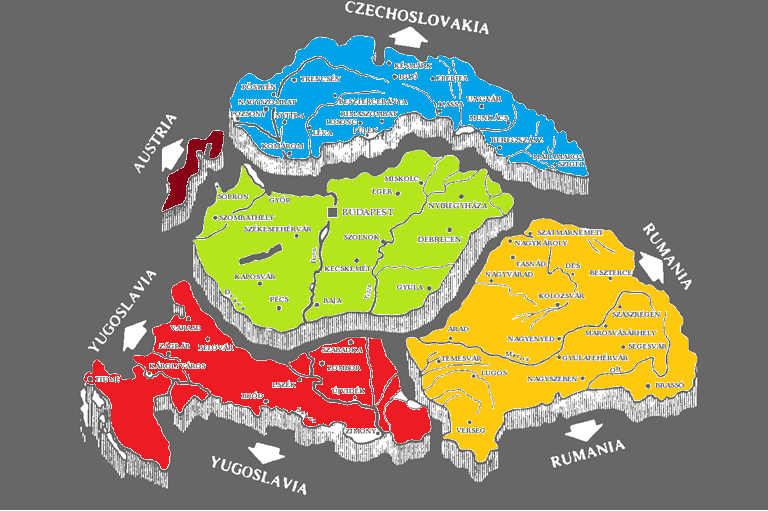 Hungarian rule (since 10th century)
1867 – dualisation of Austria-Hungary  negative stance against minorities

National oppression:
Press legislation
Abolishment of Slovak high schools
1875 - dissolution of Slovak Motherland („Matica Slovenská“)

Aim – creation of one (Hungarian) nation without ethnic fragmentation
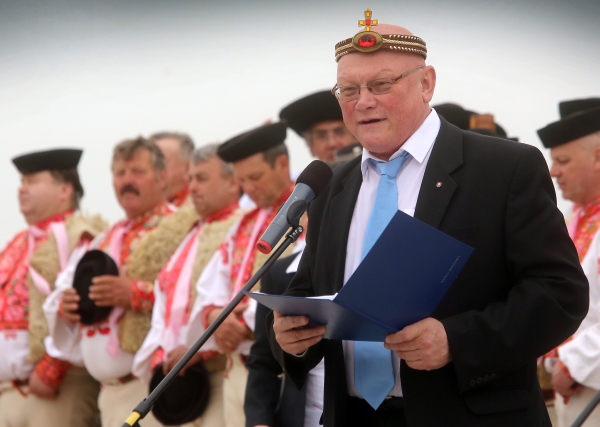 Slovak party „system“
Political conditions:
No universal suffrage – only 7 % of people in 1918
Manipulations of elections
High barriers for achieving mandates
Low citizen participation and activity
  
The result –for nearly the whole period until 1914 there was only one party representing the Slovaks
Slovak party „system“
Slovak National Party (SNS, 1871):
Elite protestant party
Limited resources
Internal plurality – Agrarians, the catholic Slovak People’s Party (SLS, gained independence in 1913)

Less than 10 MPs in Parliament (out of 435)  minimal impact on the country’s politics
1. Czechoslovak Republic (1918-1938)
Two nations in different situation

Higher development of the Czech part:
Economy and standard of living
Level of education
Character of political parties

Czechoslovakism - the idea of one Czechoslovak nation
Population of Czechoslovakia (1921)
Population of Czechoslovakia (1921)
1. Czechoslovak Republic (CSR)
The political system:
Parliamentary democracy (PR electoral system)
Universal suffrage
Citizen freedoms

Oligarchic bodies

Changes in international situation in the 30s  degeneration of Czechoslovak democracy
Political parties in Slovakia
System of one party changed to plurality

Czech parties:
Changed names from „Czech“ to „Czechoslovak“
Only limited success in Slovakia

Parties of ethnic minorities:
Hungarian and German
Oriented towards „their“ minorities
Mostly opposed to the idea of Czechoslovakia
„True“ Slovak parties in CSR
Parties from the previous time period and new parties

Gained votes mostly in Slovakia

Parties divided into two groups:
Autonomists – seeking Slovak autonomy
Centralists – accepting CSR

The strongest actor – SLS – renamed to HSLS (Hlinka Slovak People’s Party)
Hlinka Slovak People’s Party
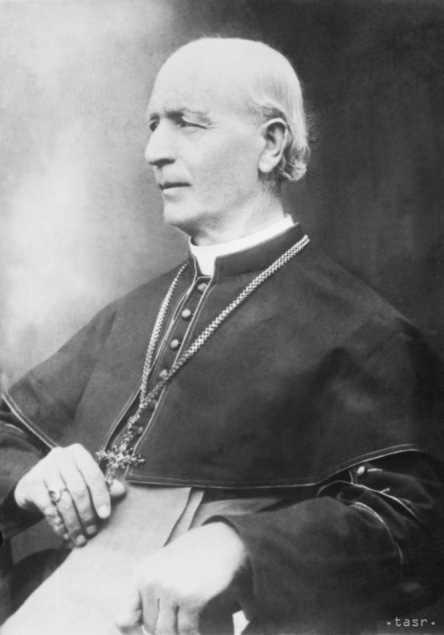 Leader – Andrej Hlinka (Catholic priest)

Ideology:
Catholic values
Never fully accepted liberal democratic ideas

Highest electoral support in Slovakia

Radicalization in the 30s
Elections
Munich Agreement (1938)
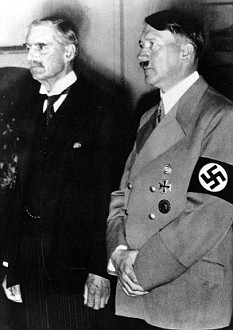 Beginning of the 2. CS Republic
Degeneration of democracy in CSR

Czech lands:
Two party system
No real competition

Slovakia:
More straightforward decline of democracy
Hegemony of HSLS
Munich Agreement (1938)
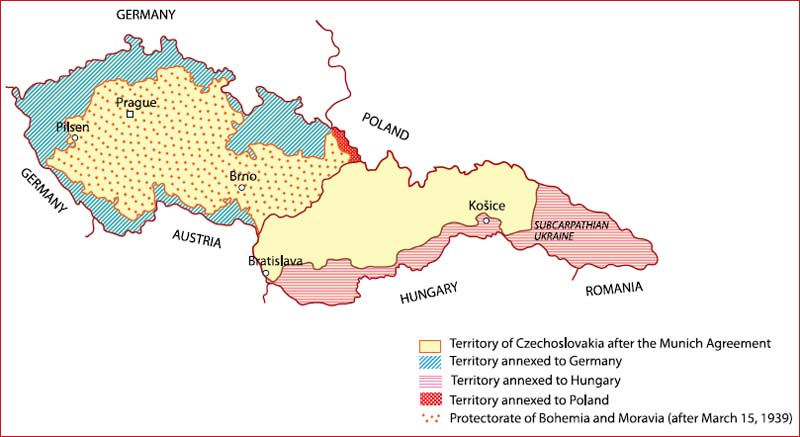 Autonomy of Slovakia
October 1938 – an official request by HSLS:
Signed by most Slovak parties
Refused by Social democrats and Communists

November 1938 – Constitutional law granting autonomy to Slovakia:
Slovak Assembly
Slovak Government
Autonomy of Slovakia
Hegemony of HSLS

Other parties:
Forced to merge with HSLS
Social democrats and Communists were abolished

Authoritarian tendencies of HSLS

Democracy refused as „complicated“
Elections to Slovak Assembly (1938)
„The one and only“

A clear sign of non-democratic tendencies:
Single candidate list
Separate electoral rooms for different ethnic groups
Manipulative techniques
Violation of secret vote
Planned sanctions on people casting blank lists

Result – 97,3 % for HSLS
The wartime Slovak State
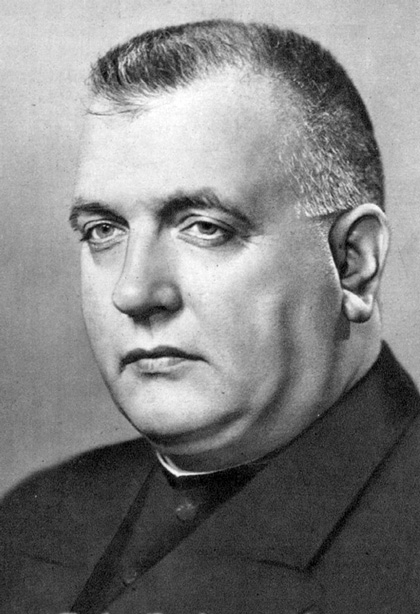 1939-1945

Satellite of the Third Reich

Non-democratic regime

President – „doctor“ Jozef Tiso
The wartime Slovak State
Clear dominance of executive power

Overlap of state and the party – Tiso as president and leader of HSLS

Parliament (Assembly) without any real power

Para-military forces – the Hlinka guard
The wartime Slovak State
Two wings of HSLS:

1. Conservative and more moderate (Tiso):
Catholic and corporatist ideas

2. Radical (Tuka, Mach):
Inspiration in Nazi Germany
Connection with Hlinka Guard
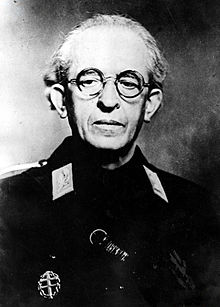 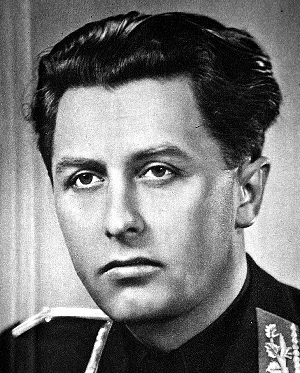 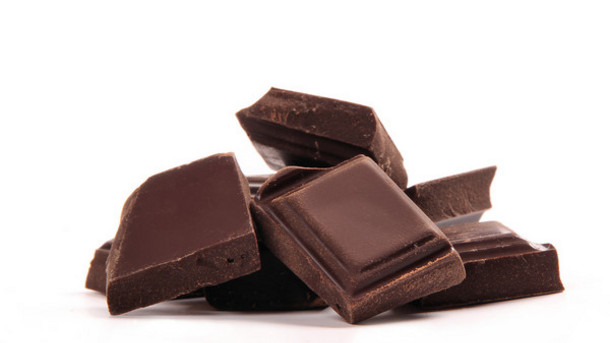 1939 - 1940
Authoritarian regime

Catholic, conservative, corporatist values

Weaker position of HSLS’s radicals

„The smiling Slovakia“

Reaction  Hitler’s request for a change
1940 - 1942
Radical wing of HSLS gained power

Conservative wing led by Tiso overpowered them but only by applying their techniques

Tiso gained the title „Leader“ (Vodca; equivalent to German „Führer“ used by Hitler)

Antisemitic laws, deportation of Jews (58 thousand in 1942) – 2/3 of Jews living in Slovakia
The erosion after 1942
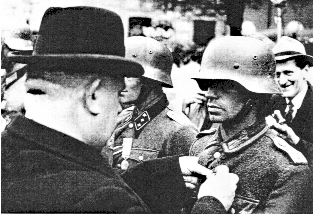 Main reasons:
Turnover in the Second World War
Lower trust of population


1944 – Slovak National Uprising – supressed by German forces

1944-1945:
Slovakia under total control of Germany
Terror, revenge on partisans, restoration of deportation of Jews
After the World War II
Third Czechoslovak Republic (1945-1948)

Only a fiction of a democratic system

Problematic features:
Dominance of the executive power (decrees)
Retribution justice
Limited plurality of the party system - only a few parties were allowed to exist (no German or Hungarian party)
Limited political competition among parties
Party system in 1945-1948
National front:
Umbrella organization with parties as members
Decided which parties may exist
All parties had to follow the same political program (nationalization of property, foreign policy oriented to USSR) 

Slovak parties:
Communist party of Slovakia (KSS)
Democratic Party (DS)
Two other marginal parties
Democratic party (DS)
Created by members of several former parties (SNS, Agrarians etc.)

Civic and non-socialist party

Protestant party vs. Catholic nation  Catholics added on candidate lists (two thirds)

Ideas about the position of Slovakia  Czech parties including Slovak communists diminished the influence of Slovak political institutions
Elections 1946
Democratic and free elections?
After elections 1946
Rising power of communists

Infiltration of the state’s power components – army, police, secret service, trade unions

These trends were more straightforward in the Czech part of the state

February 1948 – end of this time period
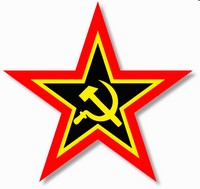 Communist rule (1948-1989)
Totalitarian regime – terror, planned economy, sharp restrictions on human rights and freedoms

Country and society fully under control of KSC

Formal existence of „opposition“ parties

Elections as a demonstration of the regime’s power

Formal liquidation of Slovak political institutions (1948, 1960)
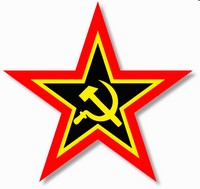 „Election“ results
1960s and the Prague Spring
Alexander Dubček as the first Slovak selected for the chairman of KSC


„Socialism with a human face“


Two nations with different aims:
Czechs – political reforms
Slovaks – federalization of the country
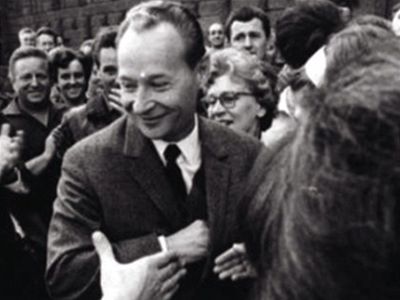 1968 – end of Prague Spring
Czechoslovakia invaded by armies of the Warsaw Pact

Stop to any liberalization for the next 20 years
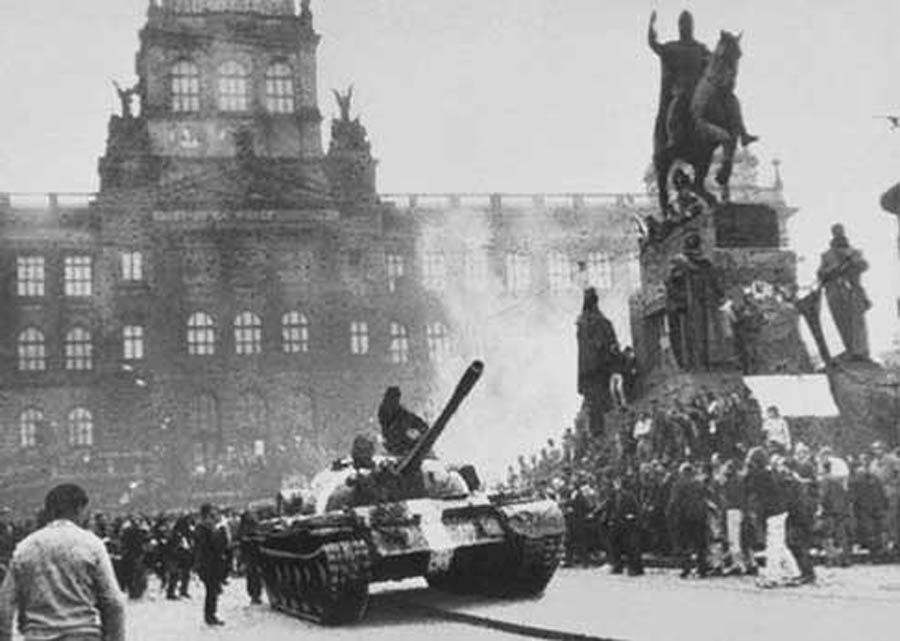 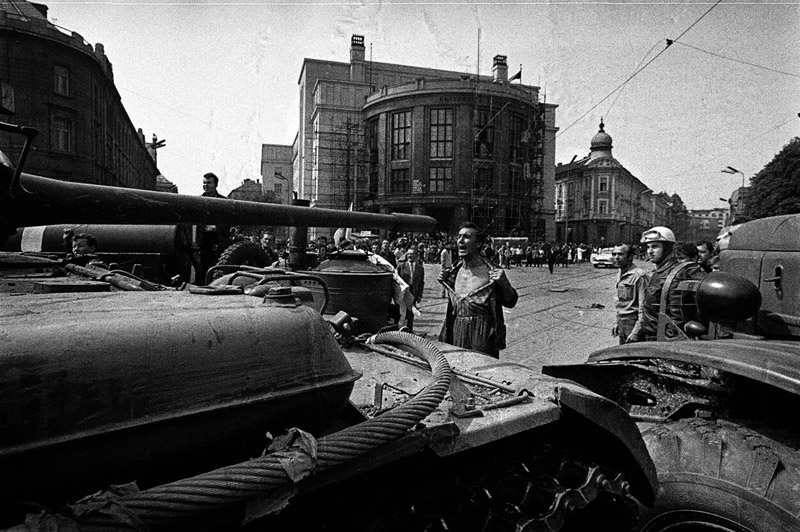 After 1968
Federalization (1970):
Creation of national governments and parliaments (Slovak National Council continued in its existence) 
Ban of majoritarianism
 Only formal changes – real politics remained unchanged

Normalization (1969-1989):
Restoration of the regime „before 1968“
Sanctions against large groups of society
Higher intensity in Czech part of the federation
Legacy for the period after 1989
Specifics of the communist regime in Slovakia:
„Milder“ version of the regime when compared to Czech lands
Achievement of federalization (despite its formal character)
Economic modernization – industrialization, urbanization

Effects:
Weaker dissent movement
Higher acceptance of several principles of the communist period
More sympathy towards the „middle way“  support of less radical economic reforms after 1989